How to spot and fight disinformation
Kā pamanīt un apkarot dezinformāciju
©Freepik
[Speaker Notes: Paceliet rokas – kurš šodien saskāries ar dezinformāciju? Un pagājušajā nedēļā? Pēdējā mēneša laikā? Pagājšgad?]
Ko mēs iemācīsimies?
KAS
KĀ
KĀ
ir dezinformācija?
tā darbojas?
man jāreaģē?
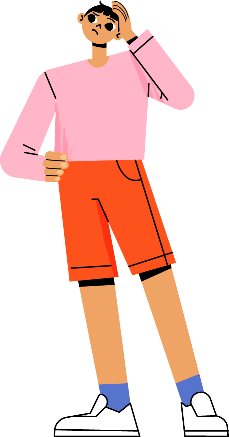 ©Freepik
[Speaker Notes: Šodien mēs runāsim par to, kas ir dezinformācija un kā tā darbojas, un sniegsim jums dažus padomus par to, kā atklāt dezinformāciju, kā sevi no tās pasargāt un kā palīdzēt arī citiem!]
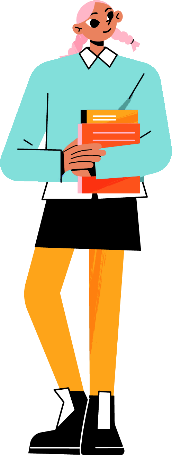 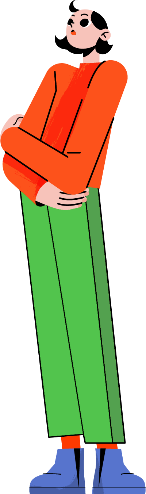 1. DAĻA 
Kas ir dezinformācija?
©Freepik
1. daļa. Kas ir dezinformācija?
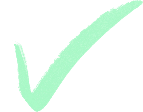 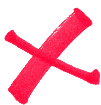 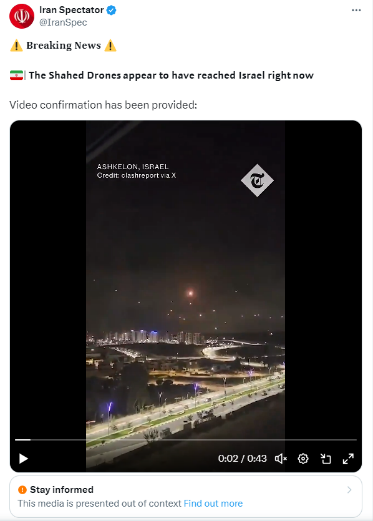 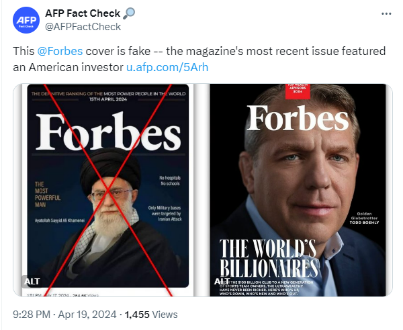 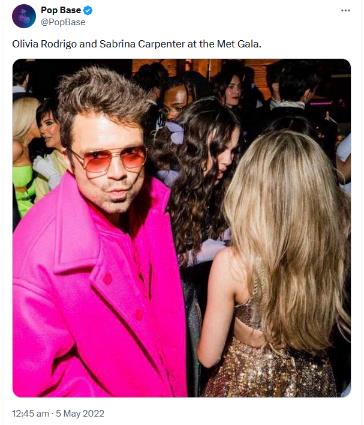 [Speaker Notes: Mēs dzīvojam informācijas laikmetā. Informācija nekad nav bijusi tik pieejama kā pašlaik.
Tomēr tas ne vienmēr atvieglo dzīvi — var būt ļoti grūti nošķirt ticamo no neticamā.
Piemēram, lai gan savulaik tas šķita mazticams, Olīvija Rodrigo un Sabrīna Kārpentere patiešām sarunājās sava starpā “Met Gala” sarīkojumā, savukārt “Forbes” žurnāla vāks ar Irānas augstāko garīgo līderi, ajatollu Ali Hamenei, šķiet ļoti reāls, bet patiesībā ir viltojums. Attēls pa vidu rāda, ka Izraēla ir aktivizējusi “dzelzs kupolu” – savu pretgaisa aizsardzības sistēmu, taču datums nav pareizs, tādējādi arī iesaistītās personas ir citas.
Šajā prezentācijā mēs aplūkosim ne tikai dezinformāciju (kad persona vai organizācija apzināti izplata nepatiesu vai maldinošu informāciju), bet arī cita veida nepatiesu informāciju, ar ko jūs varētu sastapties, un pastāstīsim, kā jūs sevi no tās varat pasargāt.
Neticiet visam, ko redzat vai dzirdat — vienmēr vispirms padomājiet (un pārbaudiet faktus!), pirms dalāties ar šo informāciju. 
 

Avoti:
publikācija sociālajos medijos par Olīvijas Rodrigo un Sabrīnas Kārpenteres tikšanos: https://twitter.com/PopBase/status/1521984278057218050?lang=en   
Video par “dzelzs kupola” aktivizēšanu: (3) Iran Spectator vietnē X: "⚠️ 𝐁𝐫𝐞𝐚𝐤𝐢𝐧𝐠 𝐍𝐞𝐰𝐬 ⚠️ 🇮🇷| 𝗧𝗵𝗲 𝗦𝗵𝗮𝗵𝗲𝗱 𝗗𝗿𝗼𝗻𝗲𝘀 𝗮𝗽𝗽𝗲𝗮𝗿 𝘁𝗼 𝗵𝗮𝘃𝗲 𝗿𝗲𝗮𝗰𝗵𝗲𝗱 𝗜𝘀𝗿𝗮𝗲𝗹 𝗿𝗶𝗴𝗵𝘁 𝗻𝗼𝘄 Video confirmation has been provided: [Jaunākās ziņas: “Shahed” droni sasnieguši Izraēlu, te video]: https://t.co/5Mt7VfstLB" / X (twitter.com)
“Forbes” žurnāla vāka viltojums: https://u.afp.com/5Arh]
1. daļa. Kas ir dezinformācija?
KĀPĒC lai kāds izplatītu informāciju, kas nav patiesa?
Jo tas ir joks 			  Satīra / humors
Jo tam tic 		  Maldinoša informācija
Jo vēlas maldināt cilvēkus 	  Dezinformācija
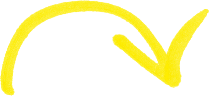 [Speaker Notes: Satīra / humors: satīrisku mediju raksti dažkārt tiek noturēti par īstām ziņām. 
Maldinoša informācija: cilvēki dalās ar nepatiesu vai maldinošu informāciju, kurai viņi tic, bez nodoma nodarīt kaitējumu. Bieži vien viņi vienkārši vēlas palīdzēt. Piemērs. Kāds radinieks savā feisbuka lapā publicē rakstu par to, ka ķiploki palīdz novērst vēzi; viņš uzskata, ka tā ir noderīga informācija, un neapzinās, ka tā nav patiesība.
Dezinformācija: nepatiesa informācija, ko rada un kopīgo nolūkā maldināt cilvēkus vai sasniegt politisku vai ekonomisku mērķi un kas var radīt kaitējumu sabiedrībai. Piemērs: publikācija sociālajos medijos, kurā izklāstīti dažādi nepatiesi fakti par migrantiem Eiropā vai viņu pastrādātiem noziegumiem un kura tika sagatavota, lai šķeltu sabiedrību.]
Satīra: “Desmitiem ievainoto masu panikā “Lidl” veikalā”
1. daļa. Kas ir dezinformācija?
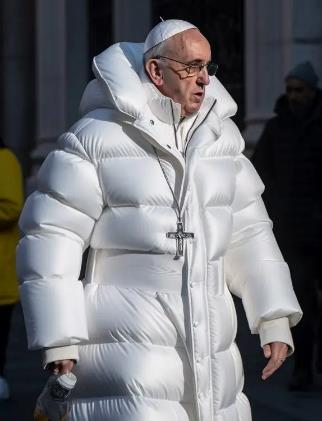 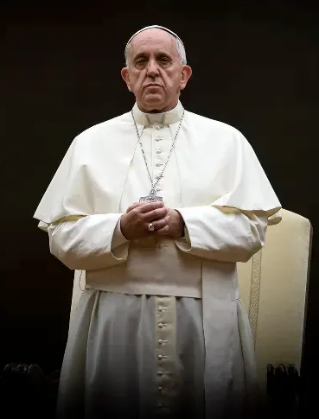 Pāvests Balenciaga jakā
© Mazur/catholicnews.org.uk
©Pablo Xavier
 Humors
[Speaker Notes: *Piezīme. Šim slaidam ir animācijas.

Ja neesat vērīgi, humoru var viegli noturēt par patiesām ziņām. 

Attēls ar pāvestu pufīgā jakā pirmoreiz tika publicēts feisbuka grupā ar nosaukumu AI Art Universe 2023. gada martā un ātri ieguva popularitāti. 
https://www.buzzfeednews.com/article/chrisstokelwalker/pope-puffy-jacket-ai-midjourney-image-creator-interview

Vairāk mākslīgā intelekta radītu attēlu ar pāvestu Francisku varat atrast šeit: https://www.nytimes.com/2023/04/08/technology/ai-photos-pope-francis.html 

Otrais attēls ar pāvestu
https://www.pillarcatholic.com/p/why-is-pope-francis-embracing-the]
Maldinoša informācija: “5G izraisa koronavīrusu”
1. daļa. Kas ir dezinformācija?
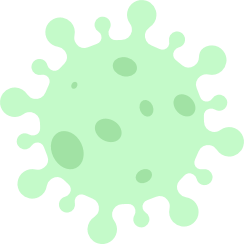 “Koronavīrusu izraisīja un izplatīja 5G tehnoloģija”

Tiek izmantotas:
pastāvošās sazvērestības teorijas par 5G tehnoloģijai piedēvēto ietekmi uz veselību
pandēmijas sākumposmā piedzīvotā nenoteiktība un bailes

Sekas:
5G torņu postījumi
telesakaru pakalpojumu traucējumi
telesakaru uzņēmumu darbinieku aizskaršana
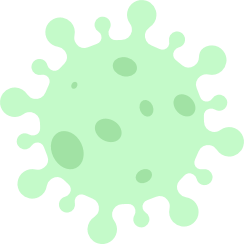 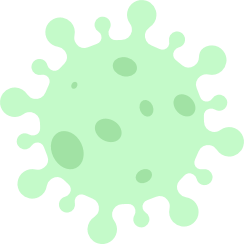 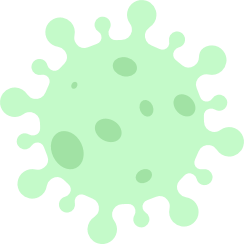 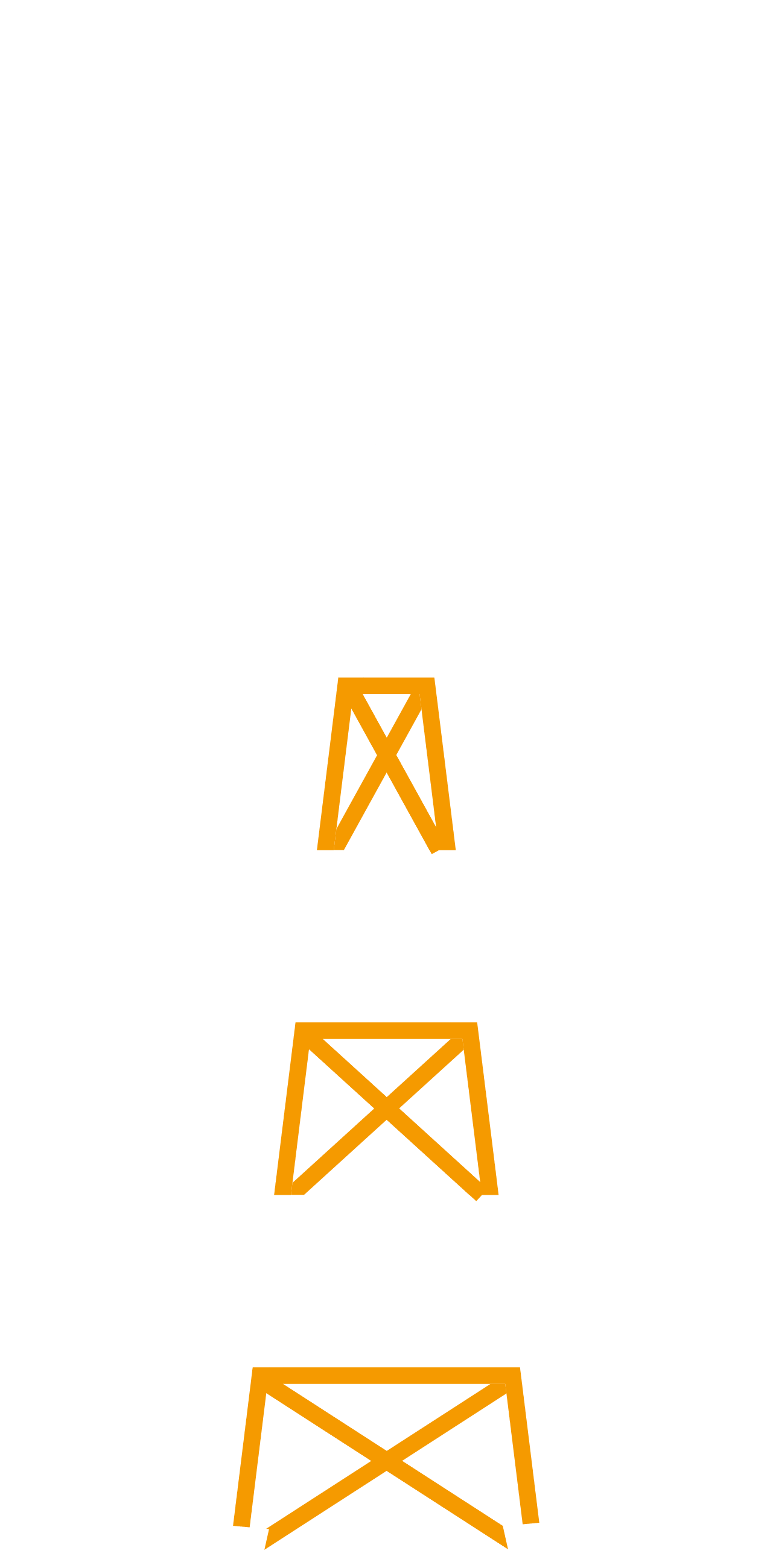 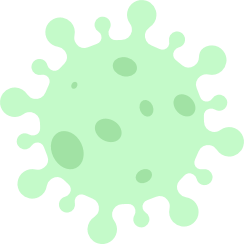 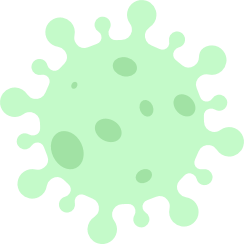 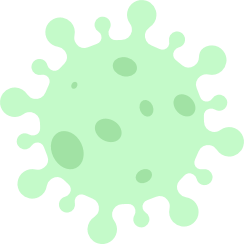 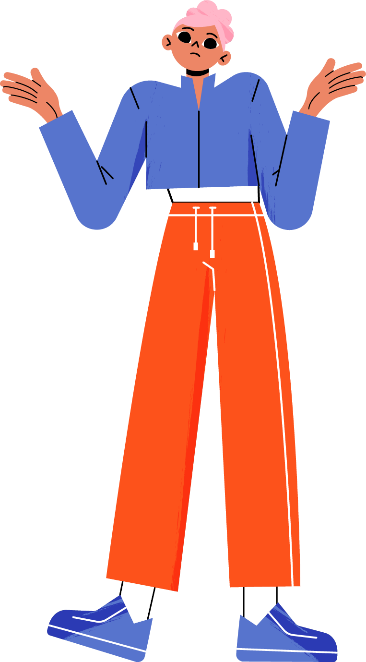 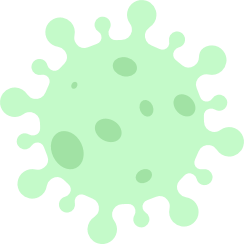 Maldinoša informācija
©Freepik
[Speaker Notes: *Piezīme. Šim slaidam ir animācijas.

Bieži vien nepatiesa informācija izplatās tāpēc, ka cilvēki patiešām tai tic un vēlas ar uzzināto dalīties ar draugiem vai ģimeni. Šajā gadījumā to sauc par “maldinošu informāciju”.

Covid-19 pandēmijas laikā daudz mulsinošas informācijas izplatījās sociālajos medijos. Piemēram, daudzi apgalvoja, ka pastāv saikne starp 5G tehnoloģiju un koronavīrusa izplatīšanos (plašāku informāciju par to varat uzzināt šeit: https://www.euronews.com/2020/05/15/what-is-the-truth-behind-the-5g-coronavirus-conspiracy-theory-culture-clash). 

Šī teorija ir radījusi reālu kaitējumu:
ļaunprātīgi nodedzināti mobilo sakaru torņi visā Eiropā;
telekomunikāciju tīklu darbība tika traucēta, jo daudzi no iznīcinātajiem un izpostītajiem torņiem bija svarīgi, lai sniegtu 3G un 4G tehnoloģijas pakalpojumus, kuri sabiedrībai ir nepieciešami (piemēram, lai izsauktu ātro medicīnisko palīdzību...);
telesakaru nozares darbinieki tika aizskarti un pakļauti uzbrukumiem, tāpēc ka viņi uzstādīja 5G optiskos kabeļus vai cita veida telesakaru infrastruktūru.

[Tiek uzskatīts, ka šī sazvērestības teorija, kas 5G torņu uzstādīšanu saista ar Covid-19 uzliesmojumu, ir radusies Francijā 2020. gada janvārī un ātri izplatījusies citās valstīs.]]
1. daļa. Kas ir dezinformācija?
Esmu Ukrainas pilsētas Harkivas iedzīvotāja.
Esmu māte no Odesas Ukrainā.
Esmu Krievijas reliģiska fonda priekšsēdētāja vietniece.
Esmu juriste no Doņeckas Ukrainā.
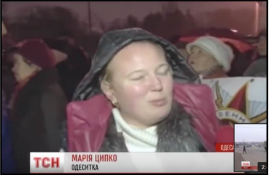 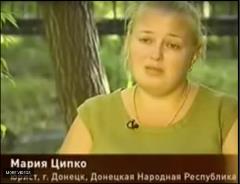 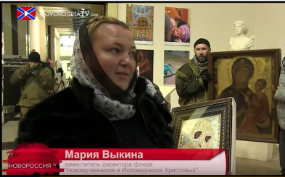 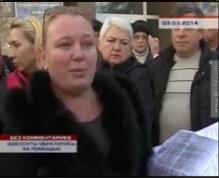 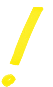 Dezinformācija
Tā pati persona uzdodas pardažādām personām.
Attēlu avots – vesti-ukr, stopfake.org, stopfake.org, YouTube.
[Speaker Notes: *Piezīme. Šim slaidam ir animācijas.

— Šis ir dezinformācijas piemērs — sieviete izliekas, ka ir vietēja iedzīvotāja, kas izjūt pret krieviem vērstu diskrimināciju, un nolūks ir maldināt cilvēkus un veicināt Krievijas politisko mērķu sasniegšanu.
— Visās šajās lomās sieviete pabijusi 1 gada laikā.
— Reāli cilvēki var pilnībā nenodot vēstījumu, ko šīs propagandas autori vēlas paust, tāpēc viņi izmanto profesionālus aktierus, kas iemieso dažādas personības, kuru uzdevums ir aizkustināt. Mērķis ir radīt prokrievisku un pret Ukrainu vērstu noskaņojumu.

Avots: Russian disinfo patterns: same actors, different sets | StopFake. Saite: https://www.stopfake.org/en/russian-disinfo-patterns-same-actors-different-sets/ 

Pirmais attēls > video: (https://youtu.be/9jnq3MRLsEU?feature=shared&t=171)Kopējais laiks:  40” (fragments: no 2 min 51 s līdz 3 min 31 s)
Atšifrējums (tulkots):
---------------------------(Krimas televīzijas stacijas ziņojuma fragments par publisku mītiņu Sevastopolē, Krimā, 2014. gada 3. martā. Sieviete sauc sevi par Mariju un apgalvo, ka ir no Odesas)
Skolas skolotāji lūdz aizsardzību. Mani bērni mācās krievu skolā, un es esmu vecāku padomē.
Kad ierodos skolā, mani bērni jautā: “Vai mūs tagad arī liks cietumā par to, ka mācāmies krievu valodu un runājam krieviski?”
Lai varētu runāt ar jums, mums nācās izslēgt mobilos tālruņus un pat izņemt baterijas.
Ir sākusies plaša vajāšana — tas patiešām ir šausmīgi.
---------------------------]
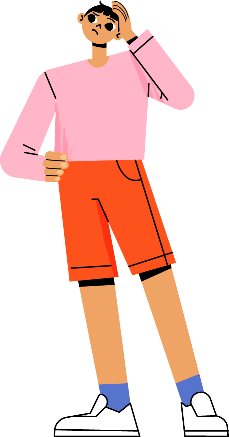 2. DAĻA 
Kā darbojas dezinformācija?
©Freepik
2. daļa. Kā darbojas dezinformācija?
Dezinformācijas mērķis ne vienmēr ir pārliecināt, bet gan dezorientēt. Taktikas:
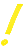 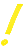 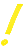 Bet kā ar.. jeb tā sauktais vatabautismsuzmanības pievēršana nesaistītiem vai attāli saistītiem jautājumiem
“Salmu vīrs” citas puses nostājas sagrozīšana un vēršanās pret to
Uzbrukumsskeptiski noskaņoto atbaidīšana, izmantojot agresīvu vai pazemojošu valodu
Es vairs nezinu, kam ticēt!
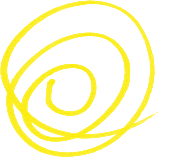 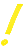 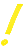 Izsmiešanaņirgāšanās par skeptiski domājošajiem; sarkasma izmantošana
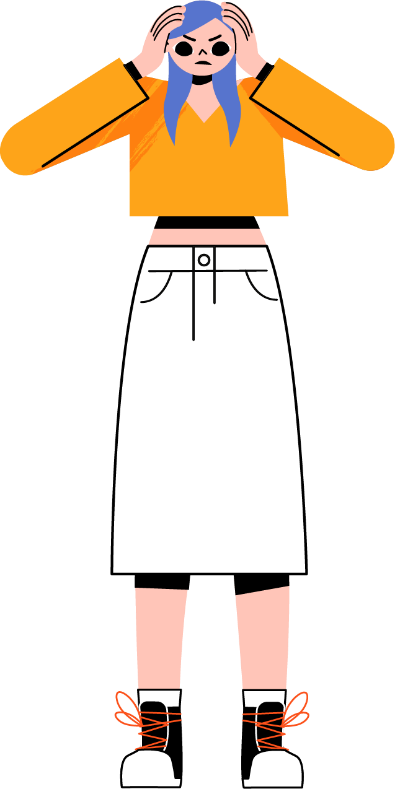 Pārplūdināšana ar detaļāmuzmanības novēršana no galvenā jautājuma
©Freepik
[Speaker Notes: Dezinformācijas izplatītāji izmanto sociālos medijus, lai pārplūdinātu informācijas telpu.
Viņu mērķis ne vienmēr ir pārliecināt par kādu konkrētu tēzi — ja viņiem izdodas mūs mulsināt vai pārplūdināt mūs ar informāciju tiktāl, ka mēs vairs nezinām, kam uzticēties, viņi var graut mūsu uzticēšanos tradicionālajiem medijiem un demokrātijai.
Dezinformācijas izplatītāji izmanto vairākus paņēmienus, kas bieži redzami sociālajos medijos ievietotajos komentāros. 
Bet kā ar.. jeb vatabautisms — tā vietā, lai apspriestu konkrēto tematu, komentētājs vērš uzmanību uz nesaistītu vai attāli saistītu tematu. Piemērs: Diskusijā par Krievijas iebrukumu Ukrainā komentētājs pēkšņi jautā “Un kā ar Somāliju?” Šeit mērķis nav konstruktīva diskusija par Somāliju, bet uzmanības novēršana no sarunu temata.
“Salmu vīrs” — komentētājs sagroza otras personas nostāju un tad vēršas pret šo nostāju. Piemērs: Jānis sociālajos medijos ieraksta, ka ir svarīgi, lai Eiropa kļūtu klimatneitrāla. Līga komentārā atbild: “Vai tiešām vēlies, lai visos mūsu nacionālajos parkos tiktu uzbūvēti vēja parki?” Jānis neko tādu nav teicis, taču tagad, ļoti iespējams, viņš dabūs diskutēt tieši par vēja parkiem, nevis par plašāku ainu.
Uzbrukums — komentētājs izmanto agresīvu vai pazemojošu valodu, lai atturētu oponentu no turpmākas diskusijas. Piemērs: “Tikai idiots tam ticētu”.
Izsmiešana — komentētājs izmanto sarkasmu, lai noniecinātu oponentus. Piemērs: Līga reaģē uz Jāņa ziņu: “Cik brīnišķīgi, ka ir tādi cilvēki kā tu, kas visu sabojā”.
Pārplūdināšana ar detaļām — komentētājs pārplūdina oponentu ar sīkām (bieži tehniskām) detaļām, lai novērstu uzmanību no svarīgas informācijas. Piemērs: diskusijā par Krievijas iebrukumu Ukrainā komentētājs raksta garu atbildi par neliela Donbasa ciemata demogrāfisko situāciju, apgalvojot, ka tiem, kuri to vēl nezina, nav tiesību runāt par situāciju Ukrainā. 
Uz šādu stratēģiju var būt īpaši sarežģīti reaģēt. Iespējams, ka persona, kas to izmanto, patiešām tic tam, ko saka, taču šo taktiku bieži tīšām izmanto arī cilvēki, kuri vēlas izjaukt diskusiju. Atcerieties, ka jums ir visas tiesības teikt, ka nepārzināt visas konkrētā temata nianses, –  tas nenozīmē, ka otra persona ir “uzvarējusi” šajā strīdā.]
2. daļa. Kā darbojas dezinformācija?
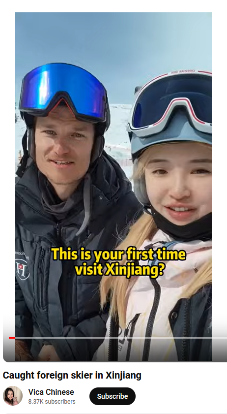 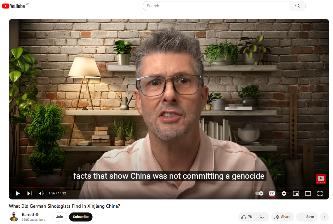 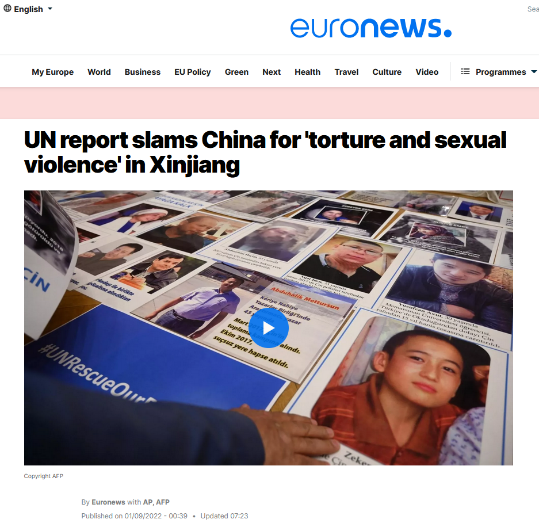 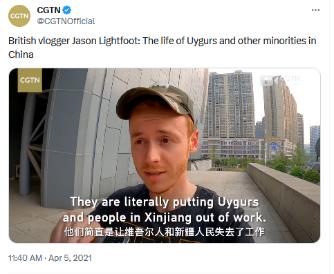 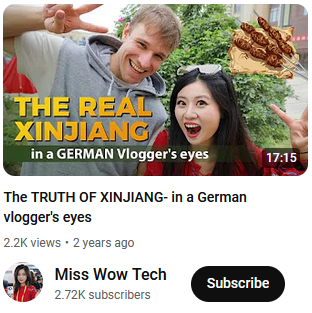 [Speaker Notes: Sociālajiem medijiem ir milzīga nozīme dezinformācijas izplatīšanās veicināšanā vai apturēšanā. 
Sociālo mediju platformas izmanto algoritmus, kuru nolūks ir noturēt lietotāja uzmanību - jums tiek parādīts saturs, kas jums šķiet interesants. 
Dažkārt tas ir labi — šādi var uzzināt vairāk par tematiem, kas jūs patiesi interesē. Taču, ja pavadīsiet vairāk laika pie publikācijas, kas jūs padara dusmīgu vai skumīgu, algoritms piedāvās līdzīgu saturu. 
Jūs varat nonākt situācijā, ka mulsinošs vai satraucošs saturs sāk dominēt, tāpēc, ja konstatējat, ka tas notiek, uztaisiet pauzi. 
Avoti:
https://www.euronews.com/2022/09/01/un-report-slams-china-for-torture-and-sexual-violence-in-xinjiang 
https://www.bbc.com/news/world-asia-china-57780023 
https://apnews.com/article/china-tiktok-facebook-influencers-propaganda-81388bca676c560e02a1b493ea9d6760   

Šis slaids parāda, ka, meklējot informāciju par Siņdzjanu, var iegūt ļoti atšķirīgus rezultātus, sākot ar Siņdzjanu kā jauku tūrisma galamērķi un beidzot ar Ķīnas valdības kritizēšanu par tās attieksmi pret uiguriem un citām minoritātēm. Kas no tā visa ir taisnība, un kas ir sagrozīts?
Lai gan Siņdzjana tik tiešām var būt ļoti skaists, lielisks tūrisma galamērķis, tas nenozīmē, ka tā vienlaikus nevar būt vieta, kur pret uiguriem un citām minoritātēm tiek pastrādāti cilvēktiesību pārkāpumi. 
Siņdzjanas kā tūrisma galamērķa popularizēšana novērš uzmanību no cilvēktiesību pārkāpumiem.


[Teksts attēlos (no kreisās uz labo):
Britu vlogeris: Uiguru un citu minoritāšu dzīve Ķīnā. “Varasiestādes burtiski padara uigurus un citus Siņdzjanas iedzīvotājus par bezdarbniekiem”
Īstā Siņdzjana VĀCIJAS vlogera acīm
“Vai šī ir jūsu pirmā vizīte Siņdzjanā?”]
2. daļa. Kā darbojas dezinformācija?
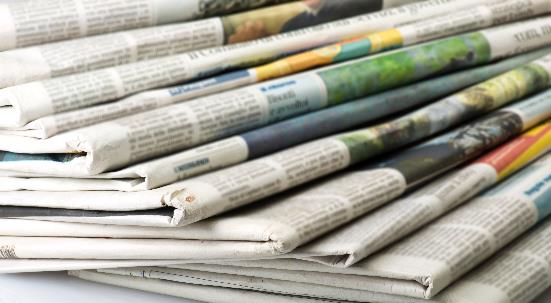 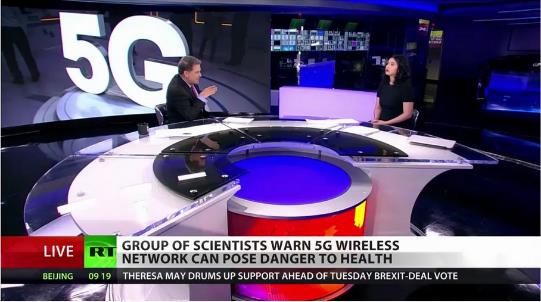 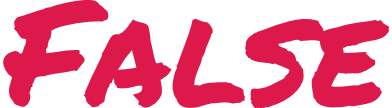 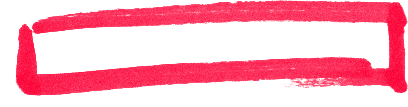 ©Adobe Stock
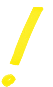 Dezinformācija ir sastopama ne tikai sociālajos medijos, tā parādās arī tradicionālajos medijos.
[Speaker Notes: *Piezīme. Šim slaidam ir animācijas.

Dezinformācija nav jauna parādība. Tā ir pastāvējusi jau ilgu laiku un izplatās tradicionālajos medijos, piemēram, laikrakstos, televīzijā vai radio.
Tāpēc neticiet kaut kam tikai tāpēc, ka tas lasīts presē vai redzēts televīzijā, nevis tiešsaistē — vienmēr pārbaudiet, vai avots ir uzticams, apskatieties, ko saka citi avoti, un sekojiet citiem 17. slaidā dotajiem ieteikumiem.

Avots: https://www.ft.com/content/1eeedb71-d9dc-4b13-9b45-fcb7898ae9e1 
Informācijas par 5G avots: https://www.nytimes.com/2019/05/12/science/5g-phone-safety-health-russia.html]
2. daļa. Kā darbojas dezinformācija?
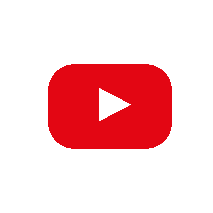 [Speaker Notes: Šajā EUvsDisinfo sagatavotajā video, dekonstruējot šo Sputnik stāstu par NATO indoktrinētiem bērniem “militarizētā” Latvijā, ir izskaidrots, kā tiek radīti “propagandas video” (vai dezinformācijas videomateriāli), piemēram, izmantojot attēlus ārpus konteksta, lai veidotu nepatiesu vēstījumu: https://www.youtube.com/watch?v=nOd2vMCDv9M&feature=youtu.be [garums 2:05]

Lieciet audzēkņiem apdomāt savas emocijas. Kā viņi jūtas, skatoties šo videoklipu? Kā viņi reaģētu, ja tas parādītos viņu Instagram/Tiktok jaunumu plūsmā? Kāpēc viņi reaģē emocionāli? Vai tā ir pati ziņa, formulējums, attēli vai kas cits?]
2. daļa. Kā darbojas dezinformācija?
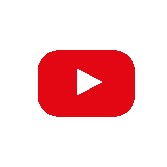 [Speaker Notes: Avots:
https://youtube.com/shorts/FeHzQizPDNg?feature=shared

Tā sauktajiem dziļviltojumiem jeb falsifikātiem izmanto mākslīgo intelektu, lai izveidotu jaunus materiālus (attēlus, videoklipus, audio ierakstus), kuros atainoti notikumi, izteikumi vai darbības, kas nekad nav notikušas. Rezultāti var būt visnotaļ pārliecinoši. 
Šajā video savas tīrīšanas prasmes patiesībā demonstrē kāds cits, nevis Kianu Rīvs.

ES un citas organizācijas cītīgi strādā, lai cīnītos pret ļaunprātīgu mākslīgā intelekta izmantošanu un dziļviltojumiem, taču kādam, kurš nav eksperts, ne vienmēr ir iespējams atšķirt manipulētu saturu no īsta attēla vai video. Uzdodiet sev jautājumus, kas norādīti 17. slaidā, un atcerieties, ka tad, kad kaut kas šķiet pārāk labs, lai būtu taisnība (vai pārāk šokējošs, lai būtu taisnība), tas varētu būt viltojums. Pārbaudiet rūpīgi!]
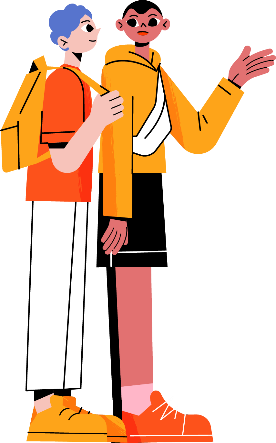 3. DAĻA 
Kā reaģēt uz dezinformāciju?
©Freepik
3. daļa. Kā reaģēt uz dezinformāciju?
Neļaujiet sev iekrist lamatās un reaģēt!
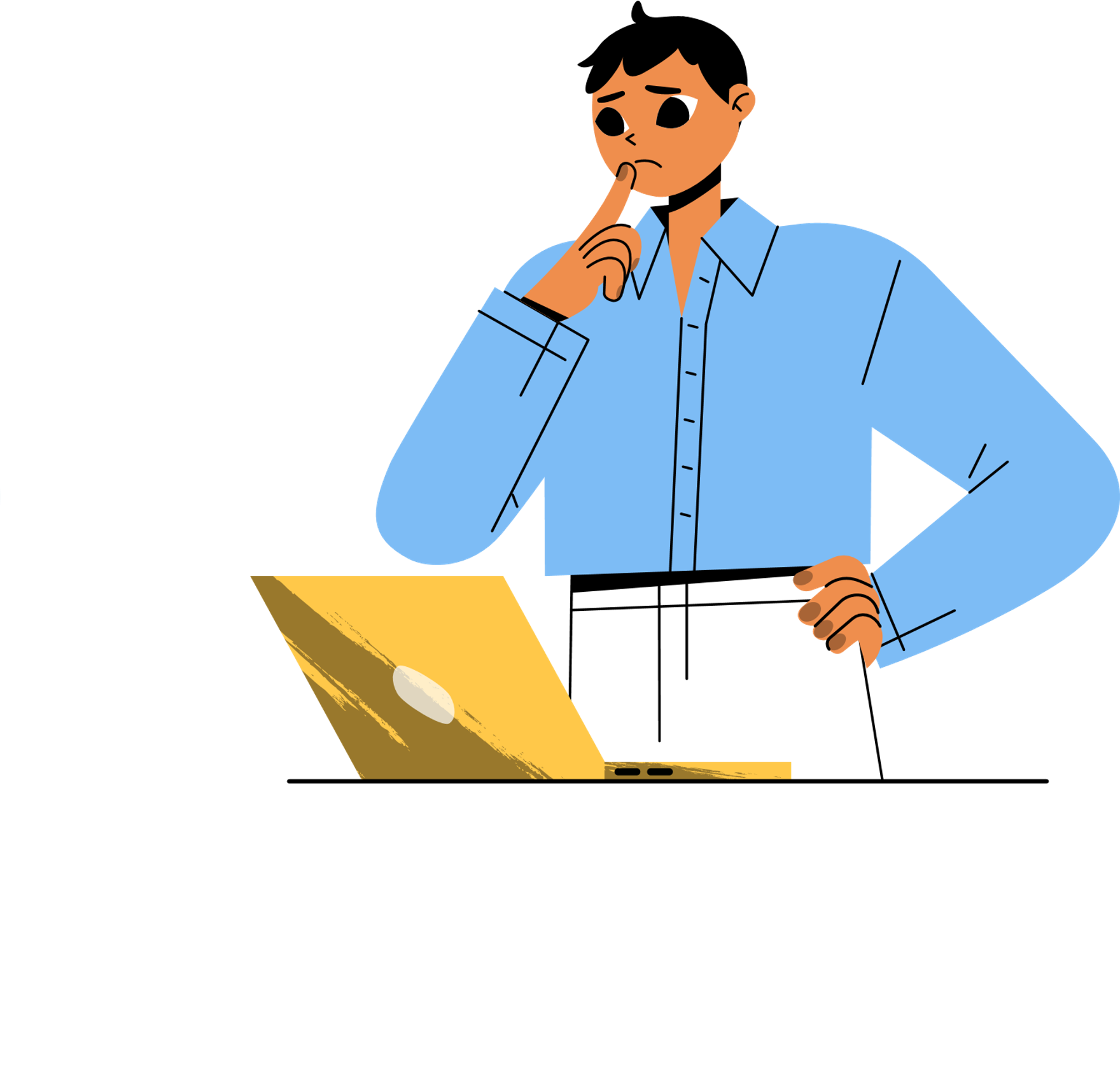 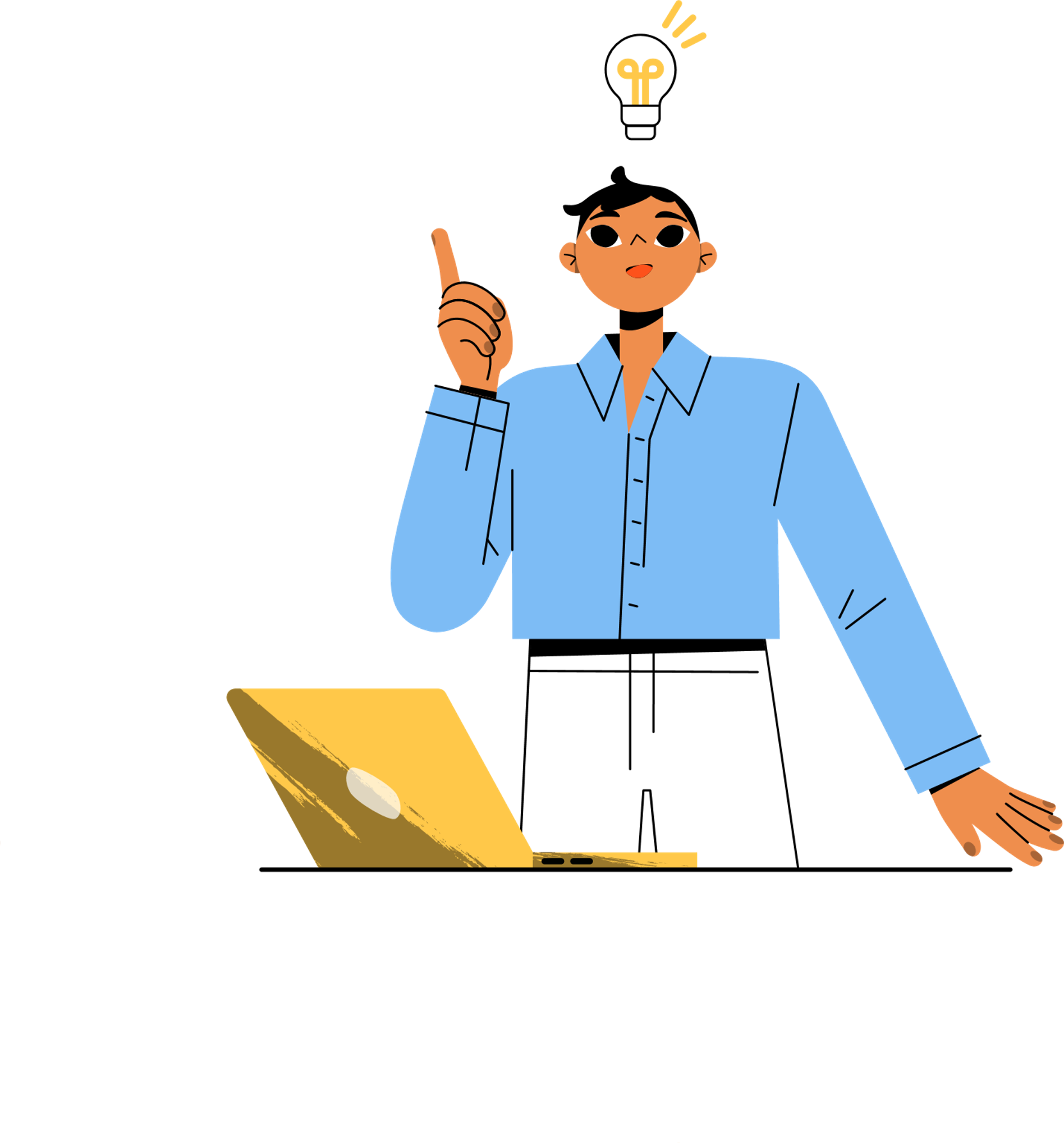 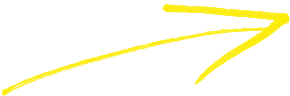 ©Freepik
Iepauzējiet
©Freepik
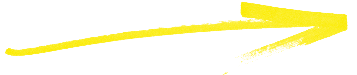 Apdomājiet
[Speaker Notes: *Piezīme. Šim slaidam ir animācijas.

Apraksti
Pirmais solis, lai sevi aizsargātu, ir IEPAUZĒT — neļaujiet sev iekrist lamatās un reaģēt uz kaut ko, kas varētu būt pārāk labs vai pārāk slikts, lai būtu patiess.
Nebaidieties kādu laiku apdomāt vēstījumu un, iespējams, to izpētīt.
Faktu pārbaude var būt aizraujoša, gluži kā detektīvs. Tas patiešām var prasīt laiku, un jūs ne vienmēr varēsiet izlemt, vai stāsts ir 100 % patiess vai nepatiess, bet jūs varat daudz iemācīties šajā procesā. Piemēram, varat uzzināt par labām argumentācijas metodēm vai par to, kā tiek pārbaudīti zinātniskie pētījumi.

Liela dezinformācijas daļa balstās uz cilvēkam raksturīgu tendenci izvairīties no nenoteiktības. 
Ir dabiski meklēt noteiktību, bet neiekrītiet šajā slazdā — nesteidzieties un atcerieties, ka tas, ka neesat droši, vēl nenozīmē, ka esat muļķi!
Kad esat izlasījuši stāstu, kas raisa spēcīgas emocijas:
iepauzējiet
padomājiet par to un centieties pārbaudīt faktus
pēc tam lemiet, kā reaģēsiet: kopīgosiet to, apspriedīsiet to ar draugiem? Varbūt par to būtu jāziņo sociālo mediju platformai kā par maldinošu informāciju? Vai varbūt joprojām neesat pārliecināti un tādā gadījumā pagaidām nereaģēsiet?]
3. daļa. Kā reaģēt uz dezinformāciju?
Šaubu gadījumā pārbaudiet
Medijs / URLVai tas ir ticams? Vai tas ir tas, par ko uzdots?
SatursVai nosaukums un saturs atbilst? Vai saturs ir loģisks?
Autorsvai autors ir uzticams/kvalificēts?
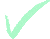 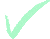 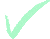 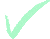 Citi avotiVai par šo pašu ziņu runā arī citi avoti? Kuri?
DatumsKad tas tika publicēts?
AttēlsVai attēlā faktiski ir redzams tas, par ko ir stāsts?
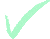 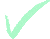 Apzinieties savus aizspriedumus!
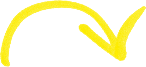 Padomājiet, pirms kopīgojat kādu ierakstu
[Speaker Notes: *Piezīme. Šim slaidam ir animācijas.


Vingrināšanās nolūkā atskatieties uz vienu no iepriekšējiem piemēriem (piemēram, 13. slaidā ar video, kur apgalvots, ka Latvijā bērniem tiek doti ieroči un viņi pievienojas armijai).

Ir svarīgi apdomāt savus aizspriedumus. Vai šīs ziņas apstiprina to, kam jūs jau ticat? Vai jūsu uztveri mainītu tas, ja ar šo ziņu dalītos tuvs draugs vai kāda slavenība, kurai jūs sekojat? Kādus avotus uzskatāt par uzticamiem? 

Pārbaudiet šādus elementus:
 
saturu: izlasiet visu rakstu — vai saturs atbilst virsrakstam?
mediju: kādus vēl stāstus publicē šis medijs? Vai tie izskatās ticami? 
vietnes adresi: vienmēr pārbaudiet, vai tā ir oriģinālā tīmekļa vietne vai arī URL ir veidots ar nelielām nosaukuma vai paplašinājuma izmaiņām, ko var nepamanīt. Dezinformācijas vietnes izvēlas pazīstamu ziņu avotu nosaukumus, tos mazliet mainot. Piemērs: nevvyorktimes.com (ES Dezinformācijas laboratorijas pētījums par leģitīmu ziņu vietņu “klonēšanu”: https://www.disinfo.eu/doppelganger/)
autoru: bieži vien cilvēkiem, kuri strādā informācijas nozarē, ir savas tīmekļa vietnes vai citi publiski profili, kas var palīdzēt jums atrast gan viņus, gan viņu darbus.

Kontekstu
datumu: dažkārt sociālajos medijos tiek no jauna izvietotas vecas ziņas, jo cilvēki aizmirst pārbaudīt datumu; 
citus avotus: vai šo ziņu atspoguļo arī citi avoti? Vai tie piekrīt apgalvojumiem, kas pausti rakstā? Kāda veida avoti tie ir? Var būt īpaši noderīgi pārbaudīt cienījamus starptautiskos avotus (piemēram, BBC, Deutsche Welle, France 24). Varat izmantot tulkošanas rīkus, lai piekļūtu avotiem valodās, ko nepārvaldāt, — tas bieži vien var sniegt interesantu skatījumu kopumā, ne tikai dezinformācijas pārbaudīšanā.

Padomājiet, pirms kopīgojat kādu ierakstu
kopīgojiet rakstu tikai tad, ja zināt, ka tas ir īsts, – pretējā gadījumā jūs nejauši izplatīsiet maldinošu informāciju.]
3.
Kā reaģēt uz dezinformāciju?
Kā JŪS varat palīdzēt apkarot dezinformāciju?
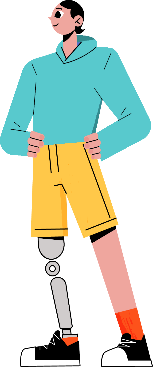 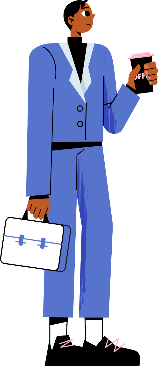 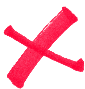 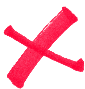 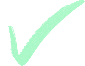 Neticiet visam, ko dzirdat
Vairojietizpratni
Nekauninietcilvēkus
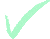 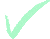 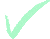 dalieties ar to, ko esat iemācījušies, ar draugiem un ģimenes locekļiem, BET
izrādiet empātiju un centieties saprast cilvēkus, kuri tic dezinformācijai. Konfrontācija reti kad pārliecina cilvēkus!
padomājiet kritiski, pārbaudiet avotus un atcerieties pirms reaģēšanas iepauzēt un apdomāt
©Freepik
[Speaker Notes: Neizplatīt, iespējams, nepatiesu informāciju ir svarīgākais, ko varat darīt, lai palīdzētu apkarot dezinformāciju. 
Pastāstiet saviem draugiem un ģimenes locekļiem par padomiem, ko esat iemācījušies šajā stundā, un aprunājieties ar viņiem, kā neļauties nepatiesas vai maldinošas informācijas varai.

Var būt kārdinoši oponēt citiem vai pat kaunināt citus par to, ka viņi tic informācijai, kura – droši zināt – ir nepatiesa, taču parasti tas nepalīdz.
Vēršoties pret viņiem, jūs tikai nostiprināsiet viņu pārliecību un varat sabojāt attiecības.

Negaidiet tūlītējas pārmaiņas.
Lai kādu pārliecinātu, var būt vajadzīgas vairākas sarunas vai pat vairāki gadi. Dodiet sev laiku un nezaudējiet ticību — tā vietā, lai kādam aizrādītu, ka viņš maldās, dariet zināmu precīzu un noderīgu informāciju no uzticamiem avotiem.]
3. daļa. Kā reaģēt uz dezinformāciju?
Faktu pārbaudītāji
Starptautiskais faktu pārbaudes tīkls (IFCN) nodrošina to faktu pārbaudes organizāciju sarakstu, kuras ir apņēmušās  ievērot IFCN Principu kodeksu
Eiropas Faktu ātras pārbaudes standartu tīkls [European Fact-Checking Strandards Network]
Meklējiet tiešsaistē faktu pārbaudes par tematu vai personu ar Google faktu pārbaudes pārlūku
Dezinformāciju atmasko vietne EUvsDisinfo.eu 
EDMO (Eiropas Digitālo mediju observatorija) uzrauga dezinformāciju un reaģē uz to ar savu ES centru starpniecību
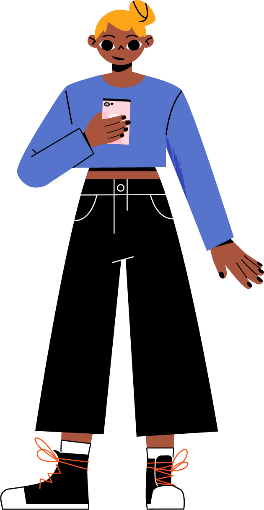 ©Freepik
3. daļa. Kā reaģēt uz dezinformāciju?
Valstu faktu pārbaudes resursi
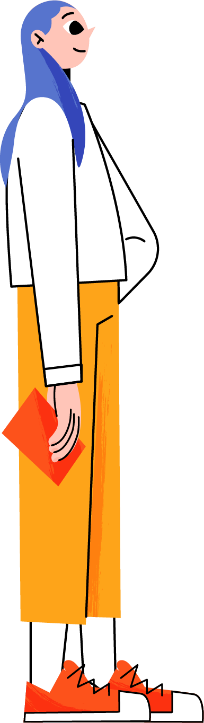 ©Freepik
3. daļa. Kā reaģēt uz dezinformāciju?
KO DARA ES?
Sadarbojas ar sociālo mediju platformām(piemēram, lai līdz minimumam samazinātu nepatiesas vai kaitīgas informācijas izplatīšanos un aizsargātu lietotājus)
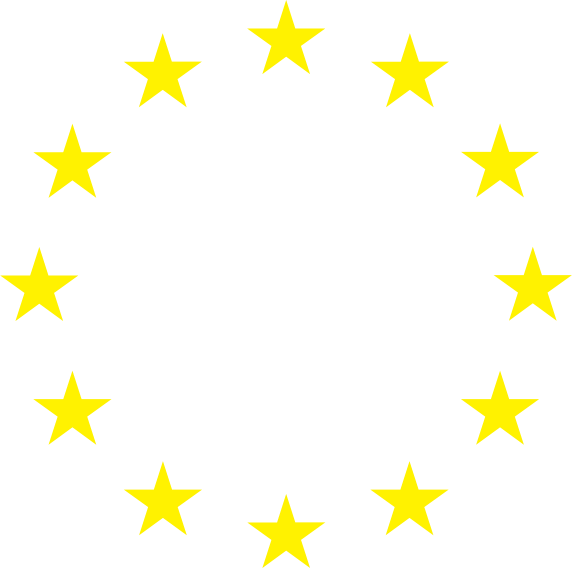 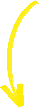 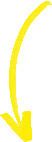 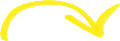 Strādā kopā ar partneriem(piemēram, ES valstīm un citām valstīm, kā arī starptautiskām organizācijām)
Veicina informācijas pieejamību(piemēram, atbalstot medijpratību, neatkarīgus medijus un faktu pārbaudītājus)
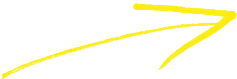 Palielina izpratni un informē(piemēram, piedāvājot uzticamu informāciju, atklājot dezinformāciju un to novēršot)
[Speaker Notes: *Piezīme. Šim slaidam ir animācijas.

ES pret dezinformāciju vēršas dažādos veidos. 

— Tā sadarbojas ar dalībvalstīm, starptautiskām organizācijām un partnervalstīm, lai rastu labāko pieeju dezinformācijas izplatības novēršanai.

Tā pieliek lielas pūles, lai atklāti informētu par saviem plāniem un veiktajiem pasākumiem. Tas ir svarīgi, jo, ja cilvēki var viegli piekļūt precīzai informācijai, viņi būs mazāk tendēti izmantot neuzticamus avotus.

Tā uzrauga un atklāj dezinformāciju un manipulācijas ar informāciju, jo īpaši EUvsDisinfo sociālo mediju kanālos un tīmekļa vietnē.

Tā arī atbalsta medijpratību (finansējot iniciatīvas un radot tādus praktiskus resursus kā šis), kā arī atbalsta neatkarīgus medijus un faktu pārbaudītājus.

Tā sadarbojas ar sociālo mediju uzņēmumiem, lai novērstu dezinformācijas un manipulētas informācijas izplatīšanos ES un lai aizsargātu lietotājus.]
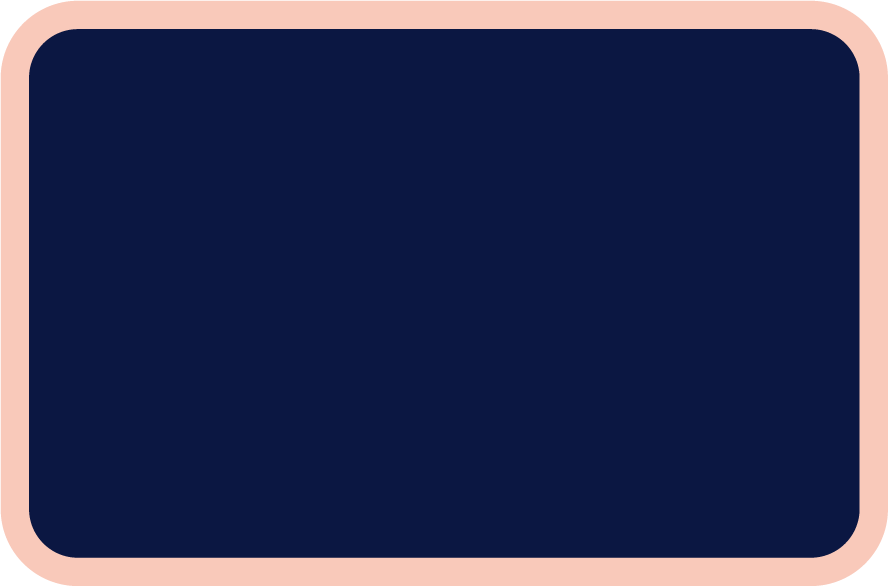 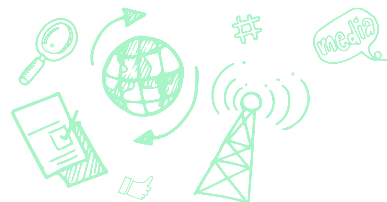 4. DAĻA 
Prakse
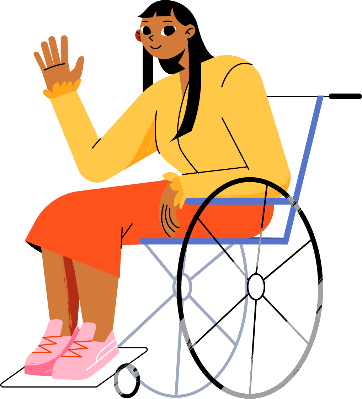 ©Freepik
4. daļa. Prakse
Sagatavojiet prezentāciju
Sadalieties grupās
Saņemiet pētāmo gadījumu un uzdevumus
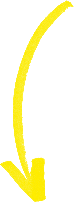 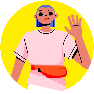 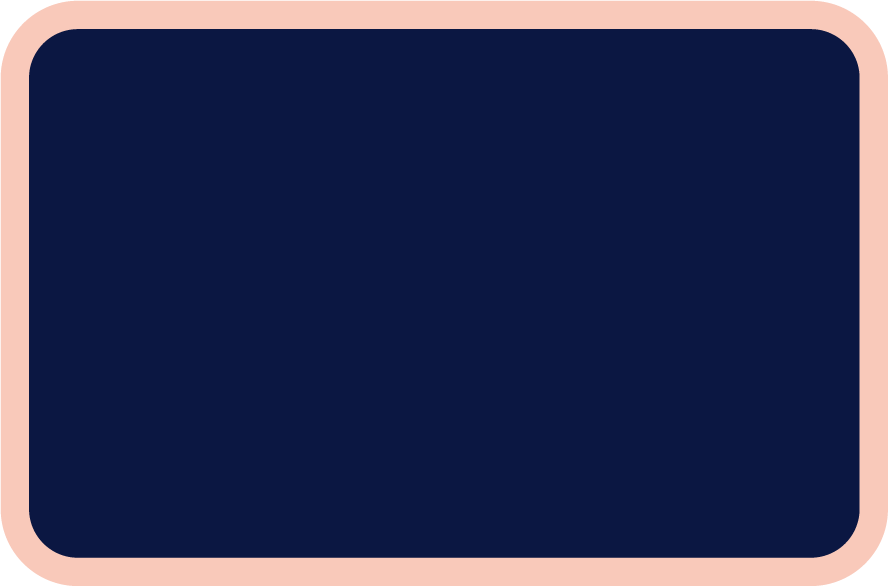 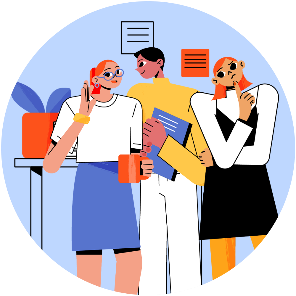 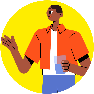 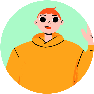 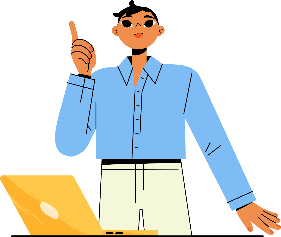 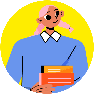 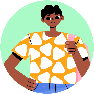 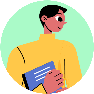 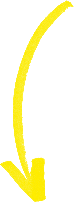 ©Freepik
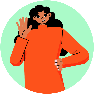 ©Freepik
©Freepik
4. daļa. Prakse
Pārbaudiet, ko esat iemācījušies! Spēles.
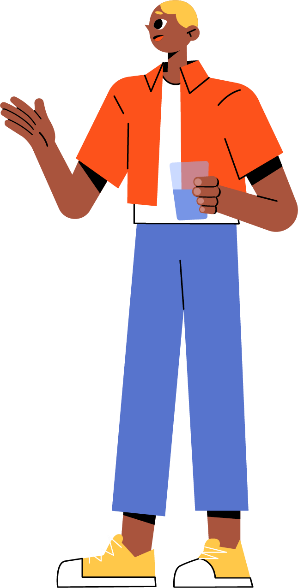 Slikto ziņu spēle 
(pieejama vairākās valodās, piemērota no 14 gadu vecuma) – jūsu loma ir persona, kas izplata maldinošu informāciju tiešsaistē 
Slikto ziņu spēle bērniem 
(pieejama šaurākā valodu klāstā, piemērota no 8 gadu vecuma)
Kaķu parks 
(pieejama angļu, franču, nīderlandiešu un krievu valodā; piemērota no 15 gadu vecuma) – jums tiek dots uzdevums ar ierastām dezinformācijas metodēm noskaņot pārējos pret ieceri veidot parku
©Freepik
Avoti 
Ilustrācijas: upklyak, Freepik (slaidi Nr. 1,2,3,7,9,10,15,16,18,19,20,22,23,24)
4. slaids: 
sociālo mediju ieraksts par tikšanos starp Olīviju Rodrigo un Sabrīnu Kārpenteri: https://twitter.com/PopBase/status/1521984278057218050?lang=en  
video par “dzelzs kupola” aktivizēšanu: (3) Iran Spectator vietnē X: “⚠️ 𝐁𝐫𝐞𝐚𝐤𝐢𝐧𝐠 𝐍𝐞𝐰𝐬 ⚠️ 🇮🇷| 𝗧𝗵𝗲 𝗦𝗵𝗮𝗵𝗲𝗱 𝗗𝗿𝗼𝗻𝗲𝘀 𝗮𝗽𝗽𝗲𝗮𝗿 𝘁𝗼 𝗵𝗮𝘃𝗲 𝗿𝗲𝗮𝗰𝗵𝗲𝗱 𝗜𝘀𝗿𝗮𝗲𝗹 𝗿𝗶𝗴𝗵𝘁 𝗻𝗼𝘄, Video confirmation has been provided: https://t.co/5Mt7VfstLB" / X (twitter.com)
“Forbes” žurnāla vāka viltojums: https://u.afp.com/5Arh
6. slaids: pāvesta Franciska attēls kreisajā pusē ©Pablo Xavier, pāvesta Franciska attēls labajā pusē © Mazur/catholicnews.org.uk
8. slaids: StopFake: https://www.stopfake.org/en/russian-disinfo-patterns-same-actors-different-sets/, attēlu avots – vesti-ukr, stopfake.org, stopfake.org, YouTube
11. slaids: 
https://www.euronews.com/2022/09/01/un-report-slams-china-for-torture-and-sexual-violence-in-xinjiang 
https://www.bbc.com/news/world-asia-china-57780023 
https://apnews.com/article/china-tiktok-facebook-influencers-propaganda-81388bca676c560e02a1b493ea9d6760
https://www.youtube.com/watch?v=TydmPS8dDGc
12. slaids: 
laikrakstu attēls ©Adobe Stock
5G attēls:  https://www.nytimes.com/2019/05/12/science/5g-phone-safety-health-russia.html
13. slaids: https://www.youtube.com/watch?v=nOd2vMCDv9M&feature=youtu.be 
14. slaids: https://youtube.com/shorts/FeHzQizPDNg?feature=shared






© Eiropas Savienība, 2024
Ja nav norādīts citādi, šo materiālu atkalizmantot ļauts saskaņā ar licenci CC BY 4.0. Lai izmantotu vai reproducētu elementus, kuri nepieder ES, atļauja var būt jāprasa tieši no attiecīgajiem tiesību īpašniekiem.
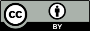 End of presentation